PROTÉGÉ A
Description des attentes :Guide à l’intention des sociétés d’État soumises à un examen spécial
Présentation faite à (nom de l’entité)
Date
Bienvenue
Les sociétés d’État sont souvent curieuses de la façon dont nous effectuons nos examen spéciaux — plus précisément ce que vous pouvez vous attendre de nous et ce que nous attendons de vous. Ce document donne un aperçu du processus d’examen spécial (ES) et, nous l’espérons, répondra à certaines de vos questions.
J’espère que vous trouverez cette information utile et qu’elle favorisera des relations productives et respectueuses entre votre personnel et celui de notre Bureau.
Sincèrement, 
(Nom du directeur principal)Directeur principal
Instructions – Avant d’utiliser une photo, assurez-vous que les autorisations nécessaires ont été accordées par le propriétaire des droits de la photo et que les conditions d’utilisation sont respectées, telles que le crédit photo ou la localisation.
Suggestion – Utilisez des images représentatives du sujet de la présentation. Si un espace réservé pour l'image n'est pas utilisé, supprimez-le.
Contenu de cette présentation
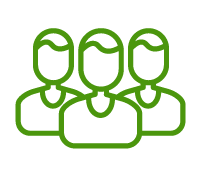 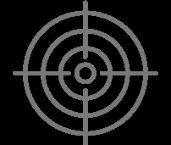 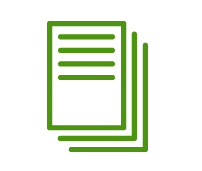 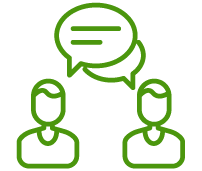 Communication de l’information
Cadre de l’ES et conclusion
Rôles et responsabilités des participants
Phases de l’ES
Cadre de l’ES et conclusion
Instructions – Avant d’utiliser une photo, assurez-vous que les autorisations nécessaires ont été accordées par le propriétaire des droits de la photo et que les conditions d’utilisation sont respectées, telles que le crédit photo ou la localisation.
Suggestion – Utilisez des images représentatives du sujet de la présentation. Si un espace réservé pour l'image n'est pas utilisé, supprimez-le.
Mandat législatif
L’examen spécial est une exigence de la Loi sur la gestion des finances publiques.
Les examens spéciaux ont lieu au moins une fois tous les dix ans, ou à la demande du gouverneur en conseil, du ministre de tutelle, du Conseil d’administration ou du vérificateur général.
Instructions – Avant d’utiliser une photo, assurez-vous que les autorisations nécessaires ont été accordées par le propriétaire des droits de la photo et que les conditions d’utilisation sont respectées, telles que le crédit photo ou la localisation.
Suggestion – Utilisez des images représentatives du sujet de la présentation. Si un espace réservé pour l'image n'est pas utilisé, supprimez-le.
Objectif de l’examen spécial
Déterminer si les moyens et les méthodes sélectionnés pour l’examen donnent à la société l’assurance raisonnable que :
ses actifs sont protégés et contrôlés; 
la gestion de ses ressources financières, humaines et matérielles est économique et efficiente; 
ses activités sont menées efficacement.
La responsabilité du BVG
Exprimer
une opinion à savoir s’il existe une assurance raisonnable que, au cours de la période visée par l’examen, les moyens et les méthodes de la société sélectionnés aux fins de l’examen ne comportaient aucun défaut grave;
une conclusion quant à savoir si la société s’est conformée dans tous les aspects significatifs aux critères qui s’appliquent.
Qu’est-ce qu’un défaut grave?
Il s’agit d’une faiblesse majeure dans les moyens et méthodes clés de la société qui pourrait empêcher celle-ci d’obtenir une assurance raisonnable que ses actifs sont protégés et contrôlés, que la gestion de ses ressources financières, humaines et matérielles est économique et efficiente et que ses activités sont menées efficacement.
Instructions – Avant d’utiliser une photo, assurez-vous que les autorisations nécessaires ont été accordées par le propriétaire des droits de la photo et que les conditions d’utilisation sont respectées, telles que le crédit photo ou la localisation.
Suggestion – Utilisez des images représentatives du sujet de la présentation. Si un espace réservé pour l'image n'est pas utilisé, supprimez-le.
Comment le BVG élabore les critères?
Conformément aux normes professionnelles et à ses propres politiques, le BVG a développé des critères standards pour évaluer les moyens et méthodes relatifs aux secteurs de la gouvernance, de la gestion des risques, de la planification stratégique et opérationnelle, incluant la mesure et la surveillance du rendement ainsi que la communication des résultats.
L’équipe d’audit élabore des critères additionnels, propres aux activités de la société faisant l’objet de l’examen, en se fondant sur sa compréhension et son expérience de la société, des normes et des méthodes appliquées par la société, des méthodes exemplaires d’autres organisations, de la documentation spécialisée, et des consultations auprès du personnel de la société.
Nature de la conclusion
Un ES résulte en une conclusion pouvant prendre l’une des trois formes suivantes : 
aucun défaut grave;
un ou plusieurs défauts graves; ou
aucune assurance raisonnable que les actifs de la société sont protégés et contrôlés, que la gestion de ses ressources financières, humaines et matérielles est économique et efficiente et que ses activités sont menées efficacement.
En plus d’une conclusion, le rapport d’examen spécial présente les constatations détaillées pour chaque secteur examiné, et contient des recommandations.
Rôles et Responsabilités
Instructions – Avant d’utiliser une photo, assurez-vous que les autorisations nécessaires ont été accordées par le propriétaire des droits de la photo et que les conditions d’utilisation sont respectées, telles que le crédit photo ou la localisation.
Suggestion – Utilisez des images représentatives du sujet de la présentation. Si un espace réservé pour l'image n'est pas utilisé, supprimez-le.
Rôles et Responsabilités
BVG
Responsable de la mission — Le directeur principal du BVG qui a la responsabilité générale de mener l’examen spécial. Dans le cas présent, (Nom du directeur principal).
Responsable de l’entité — Un directeur principal du BVG qui sert de point de contact entre le BVG et (Nom de la Société). Le responsable de l’entité coordonne avec d’autres équipes du BVG les audits affectant l’entité dont il est responsable. Dans le cas présent, (Nom du directeur principal de la pratique des audits financiers).
Équipe d’audit — Une équipe d’auditeurs responsable de la conduite d’un audit. L’équipe peut inclure du personnel à contrat. L’audit sera dirigé par (Nom du directeur).
L’équipe d’audit peut recevoir des avis de conseillers et de spécialistes internes et/ou externes au cours des phases de planification, d’exécution de l’audit et de l’élaboration du rapport de l’ES.
Rôles et Responsabilités
Conseil d’administration
Au cours de la phase de planification, les membres du Conseil d’administration peuvent être appelés à rencontrer l’équipe d’audit pour l’aider à recenser les moyens et les méthodes clés.
Au cours de la phase d’examen, les membres du Conseil d’administration peuvent être appelés à rencontrer l’équipe d’audit pour se pencher notamment sur les travaux d’examen liés à la gouvernance.
Au cours de la phase d’établissement du rapport d’examen, les membres du Conseil d’administration seront appelés à rencontrer l’équipe d’audit pour recevoir et discuter du rapport final, y compris les constatations et les recommandations.
Le Conseil d’administration doit soumettre le rapport de l’ES au ministre et au président de Conseil du Trésor dans les 30 jours suivant sa réception et de rendre le rapport public dans les 60 jours suivant sa réception.
Le président du Conseil sera appelé à remplir un sondage postérieur à l’audit après l’examen spécial.
Rôles et Responsabilités
Direction et personnel de la Société
La première dirigeante sera appelée à confirmer par écrit sa compréhension des termes et conditions de la mission communiqués dans la lettre de mission et au sujet du secret professionnel de l’avocat.
La première dirigeante sera appelée à confirmer qu’elle reconnaît le caractère valable des critères qui serviront à déterminer si l’objectif de l’audit a été atteint.
Le personnel devra être disponible pour des entrevues au besoin et pourra être appelé à examiner et à approuver les procès-verbaux des réunions.
Le personnel devra fournir la documentation requise par l'équipe d'audit en temps opportun, normalement dans les 5 jours ouvrables pour des informations facilement accessibles.
Rôles et Responsabilités
Direction et personnel de la Société
La direction sera appelée à fournir des commentaires à certaines étapes clés de l’examen et à préparer des réponses officielles aux recommandations.
La première dirigeante sera appelée à confirmer qu’elle a fourni à l’équipe d’audit toutes les informations demandées ou qui pourraient avoir une incidence importante sur les constatations ou la conclusion du rapport d’audit. 
La première dirigeante sera appelée à remplir un sondage postérieur à l’audit après l’examen spécial.
Rôles et Responsabilités
Comité d’audit de la Société
Le comité d’audit sera consulté : 
au cours de la phase de planification de l’ES afin de discuter du plan d’examen spécial; 
au cours de la phase de rapport de l’ES afin de discuter de l’ébauche du rapport. 
On demandera au président du comité d’audit de confirmer par écrit que le comité d’audit, en consultation avec la direction, a examiné l’ébauche du rapport et qu’il confirme l’exactitude des faits.
Phases de l’ES
Instructions – Avant d’utiliser une photo, assurez-vous que les autorisations nécessaires ont été accordées par le propriétaire des droits de la photo et que les conditions d’utilisation sont respectées, telles que le crédit photo ou la localisation.
Suggestion – Utilisez des images représentatives du sujet de la présentation. Si un espace réservé pour l'image n'est pas utilisé, supprimez-le.
Planification
L’équipe réalise des entrevues et examine la documentation afin d’élaborer la stratégie d’audit, d’identifier les besoins initiaux en matière d’information, de sélectionner les moyens et méthodes qui seront examinés et d’identifier les critères d’évaluation appropriés.
Instructions – Avant d’utiliser une photo, assurez-vous que les autorisations nécessaires ont été accordées par le propriétaire des droits de la photo et que les conditions d’utilisation sont respectées, telles que le crédit photo ou la localisation.
Suggestion – Utilisez des images représentatives du sujet de la présentation. Si un espace réservé pour l'image n'est pas utilisé, supprimez-le.
Planification
Le plan d’ES identifie :
les moyens et méthodes qui feront l’objet de l’examen;
l’objectif, l’étendue et l’approche, et les critères qui seront utilisés pour évaluer les moyens et méthodes sélectionnés;
le calendrier prévu des principales communications et des phases de l’ES; 
si l’équipe prévoit utiliser les travaux de la fonction d’audit interne de la société.
Le plan d’ES est discuté avec le comité d’audit.
Examen
L’équipe d’audit demandera des documents et mènera des entrevues en vue d’effectuer les activités ci-dessous :
appliquer les procédés d’examen et recueillir des éléments probants;
évaluer les éléments probants en regard des critères;
formuler des jugements et des conclusions fondés sur des preuves suffisantes et appropriées pour étayer l'opinion de l‘ES.
Instructions – Avant d’utiliser une photo, assurez-vous que les autorisations nécessaires ont été accordées par le propriétaire des droits de la photo et que les conditions d’utilisation sont respectées, telles que le crédit photo ou la localisation.
Suggestion – Utilisez des images représentatives du sujet de la présentation. Si un espace réservé pour l'image n'est pas utilisé, supprimez-le.
Examen
L’équipe d’audit :
communiquera avec la direction tout au long de l’ES (calendrier de chaque phase, date prévue pour la présentation de l’ébauche du rapport, communication des progrès);
dérangera le moins possible le personnel de la société et résoudra les différends, le cas échéant, rapidement, de manière respectueuse et professionnelle;
validera les constatations préliminaires avec la direction afin de s’assurer que les constatations sont factuelles.
Instructions – Avant d’utiliser une photo, assurez-vous que les autorisations nécessaires ont été accordées par le propriétaire des droits de la photo et que les conditions d’utilisation sont respectées, telles que le crédit photo ou la localisation.
Suggestion – Utilisez des images représentatives du sujet de la présentation. Si un espace réservé pour l'image n'est pas utilisé, supprimez-le.
Rapport
L’ébauche d’ES présentera les constatations par rapport aux critères, la conclusion par rapport à l’objectif de l’audit et les recommandations. 
L’équipe confirmera avec la direction les faits et l’intégralité des constatations, de la conclusion et des recommandations.
L’équipe d’audit soumettra le rapport final directement au Conseil d’administration et peut, exceptionnellement, faire rapport au ministre de tutelle et au Parlement.
Instructions – Avant d’utiliser une photo, assurez-vous que les autorisations nécessaires ont été accordées par le propriétaire des droits de la photo et que les conditions d’utilisation sont respectées, telles que le crédit photo ou la localisation.
Suggestion – Utilisez des images représentatives du sujet de la présentation. Si un espace réservé pour l'image n'est pas utilisé, supprimez-le.
Dépôt
Après que le rapport d’examen spécial a été rendu public par la Société, il est reproduit dans le rapport du vérificateur général et déposé au Parlement dès que possible.
La Société doit fournir un plan d’action détaillé pour répondre aux recommandations d’audit au Comité des comptes publics et au Bureau du vérificateur général dans les six mois suivant le dépôt de l’audit à la Chambre des communes; elle pourra être invitée à comparaître devant le Comité des comptes publics pour discuter des résultats de l’audit.
Instructions – Avant d’utiliser une photo, assurez-vous que les autorisations nécessaires ont été accordées par le propriétaire des droits de la photo et que les conditions d’utilisation sont respectées, telles que le crédit photo ou la localisation.
Suggestion – Utilisez des images représentatives du sujet de la présentation. Si un espace réservé pour l'image n'est pas utilisé, supprimez-le.
Calendrier proposé
Communication de l’information
Instructions – Avant d’utiliser une photo, assurez-vous que les autorisations nécessaires ont été accordées par le propriétaire des droits de la photo et que les conditions d’utilisation sont respectées, telles que le crédit photo ou la localisation.
Suggestion – Utilisez des images représentatives du sujet de la présentation. Si un espace réservé pour l'image n'est pas utilisé, supprimez-le.
Format et structure du rapport d’ES
Le format et la structure des rapports d’examen spécial ont évolué. Les changements récents incluent : 
Généralement plus courts
Facilité de consultation en fonction de l’intérêt du lecteur
Tableau de bord, format style bulletin de notes, dans un tableau
          = a respecté les critères d’audit
          = a respecté les critères d’audit, mais des améliorations s’avèrent nécessaires
          = n’a pas respecté les critères d’audit
Ces deux dernières catégories sont expliquées plus en détail dans un texte situé sous les tableaux et elles sont accompagnées de recommandations et de réponses de la direction.
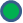 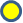 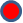 Accès à l’information et sécurité
L’équipe d’audit peut demander l’accès à toute information qu’elle juge pertinente et nécessaire à la réalisation de l’ES, même si elle est protégée par le secret professionnel ou d’autres privilèges.
L’information fournie à l’équipe d’audit est gardée en la possession du BVG.
Les dispositions de la Loi sur l’accès à l’information ne s’appliquent pas quand il est question de l’accès du BVG à l’information à des fins d’audit. La Loi interdit au BVG de divulguer ou de rendre public tout document utilisé ou créé dans le cadre d’un ES. Les entités ne peuvent pas invoquer la même exemption d’audit que celle dont dispose le BVG.
Les ébauches de rapport fournies à (nom de la Société) seront transmises à l’aide de l’interface pour documents contrôlés (CODI). Ces documents sont protégés et (nom de la Société) est invitée à traiter le contenu de ces documents avec la discrétion qui s’impose.
Questions?